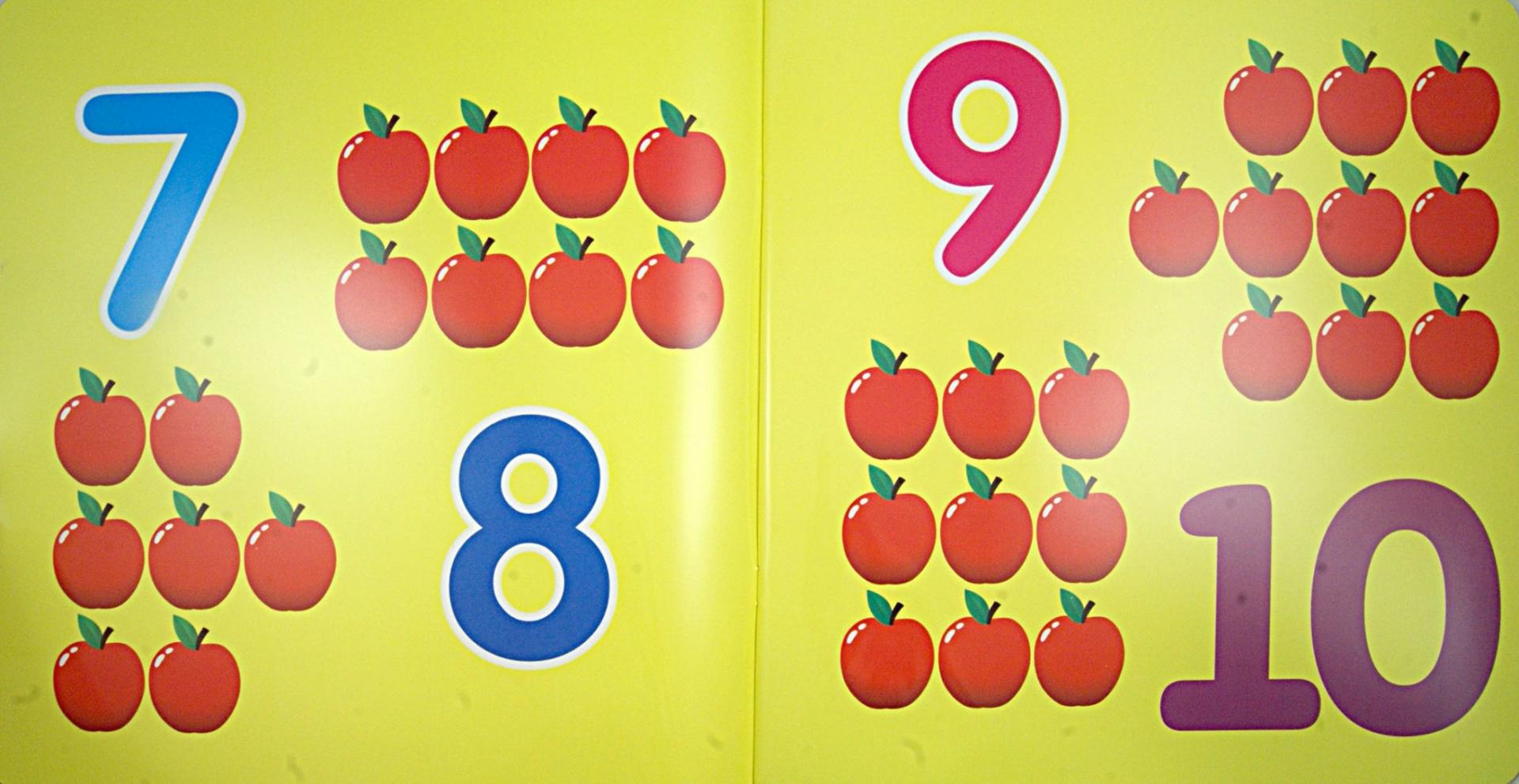 Մաթեմատիկայի հետաքրքրաշարժաշխարհում ՝առաջին դասարան
Մաթեմատիկան պետք է սիրել թեկուզ նրա համար, որ կարգի է բերում մեր միտքը։                       Մ․Վ․Լոմոնոսով
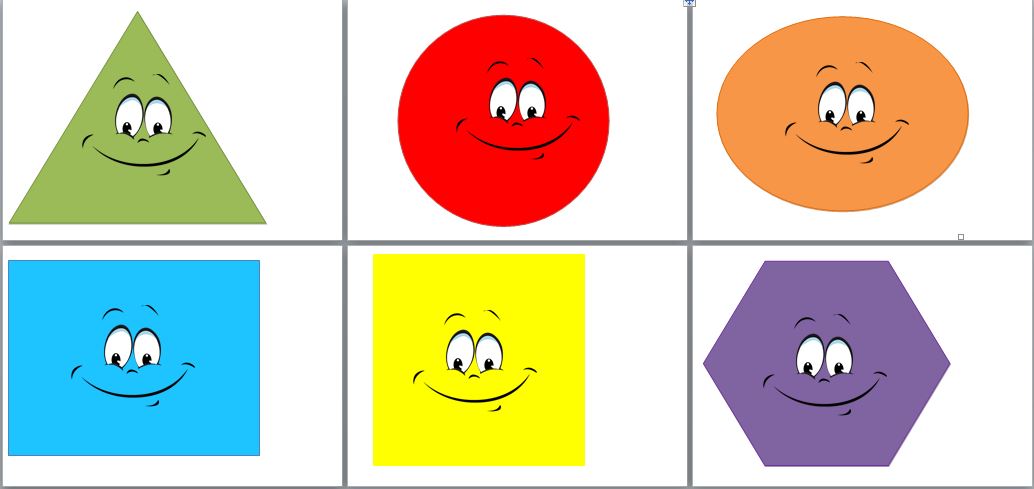 Սիրելի՛ փոքրիկ ,հիմա միասին կամփոփենք  քո Մաթեմատիկայի երկրորդ կիսամյակում ստացած գիտելիքները
Տրված թվերը նախ կարդա աճման կարգով,ապա նաև գրի՛ր։Փորձիր թվարկել նաև մեծից փոքր հերթականությամբ։
3
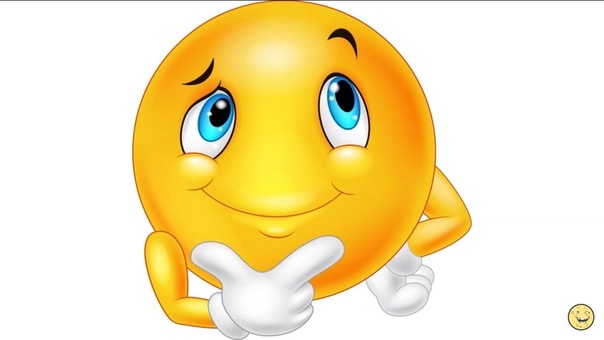 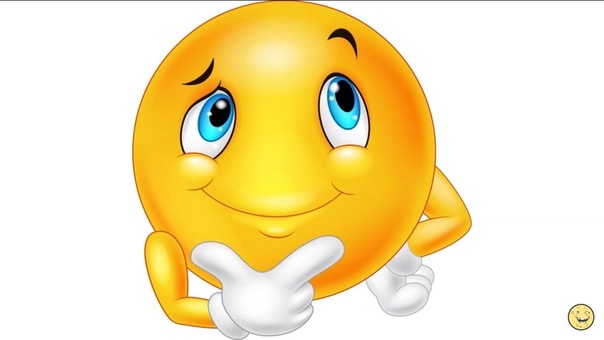 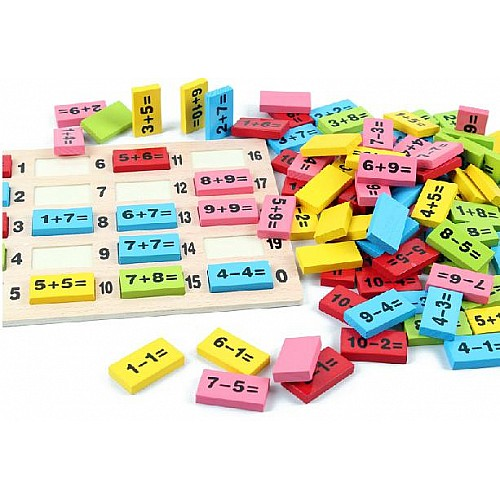 Շարունակելով մեկդ մյուսին՝ կատարեք գործողությունները։
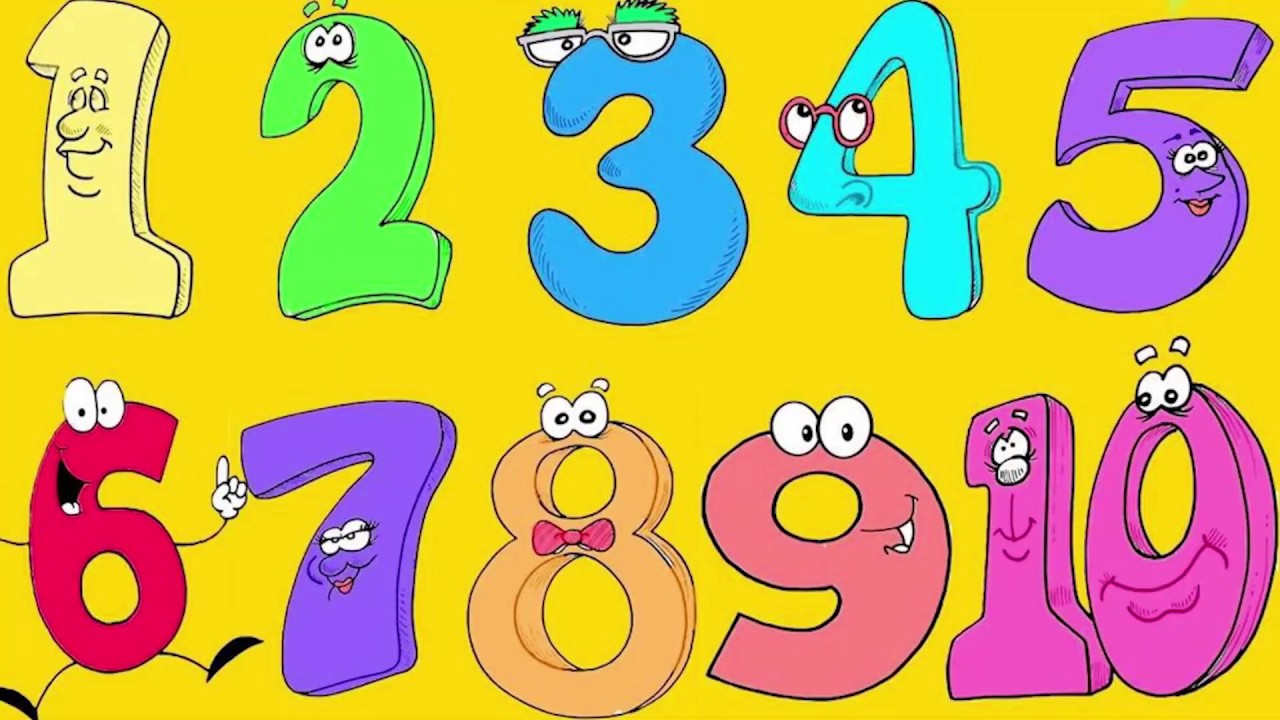 +3           +2            -4              -3            +6              +4             -3                +5             -10
7
7
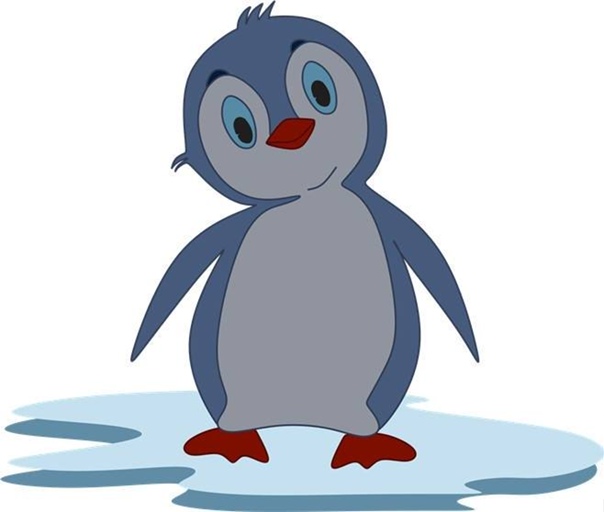 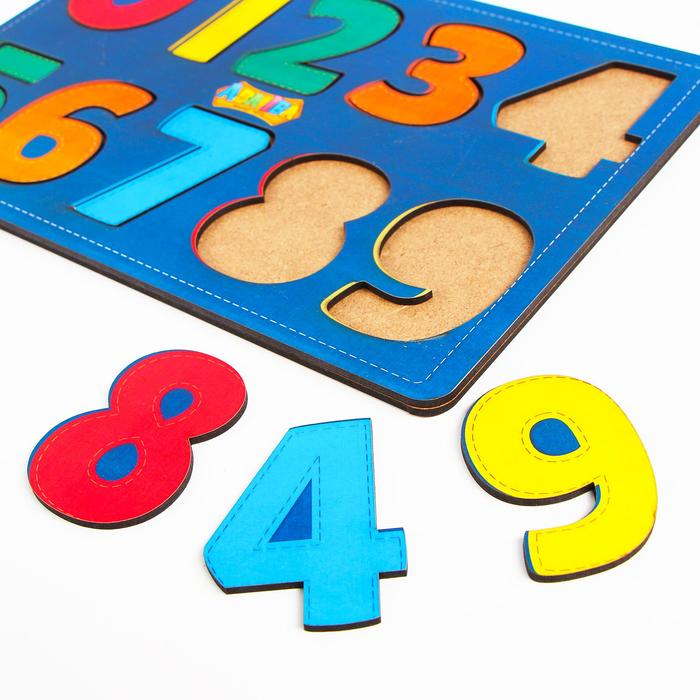 Պարզի՛ր, թե ինչ թվեր պետք է գրված լինեն դատարկ վանդակում,կազմի՛ր հավասարություններ։
+6
+9
+0
+6
10
8
7
9
-6
-9
-0
-9
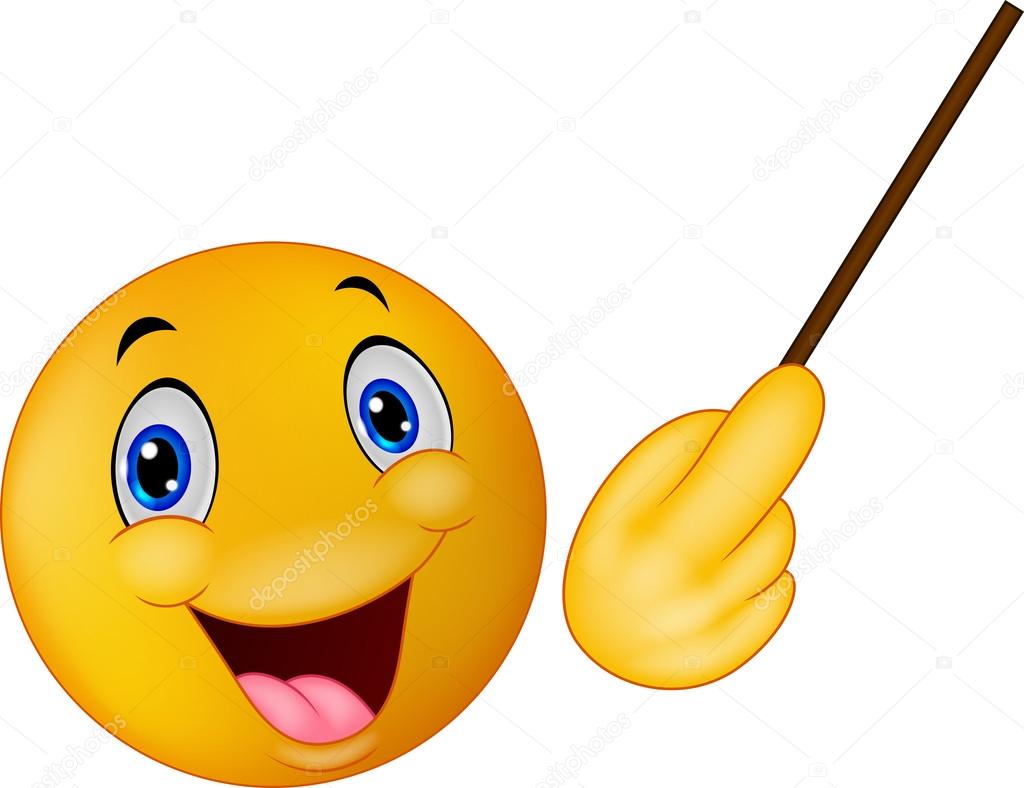 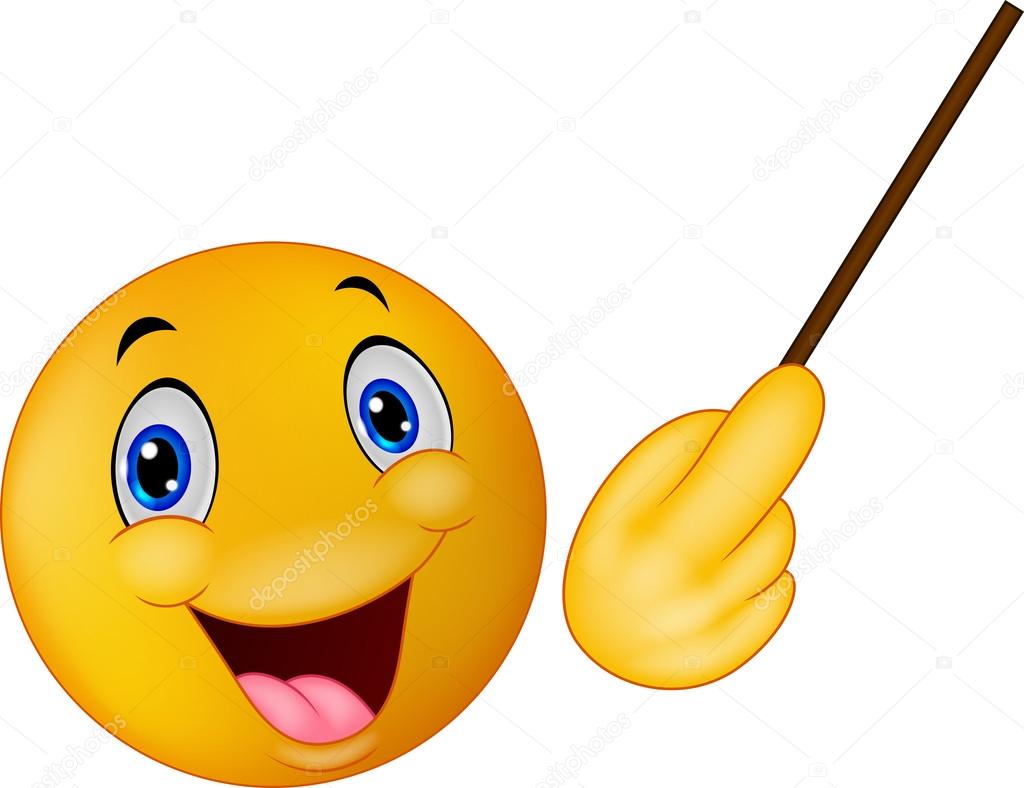 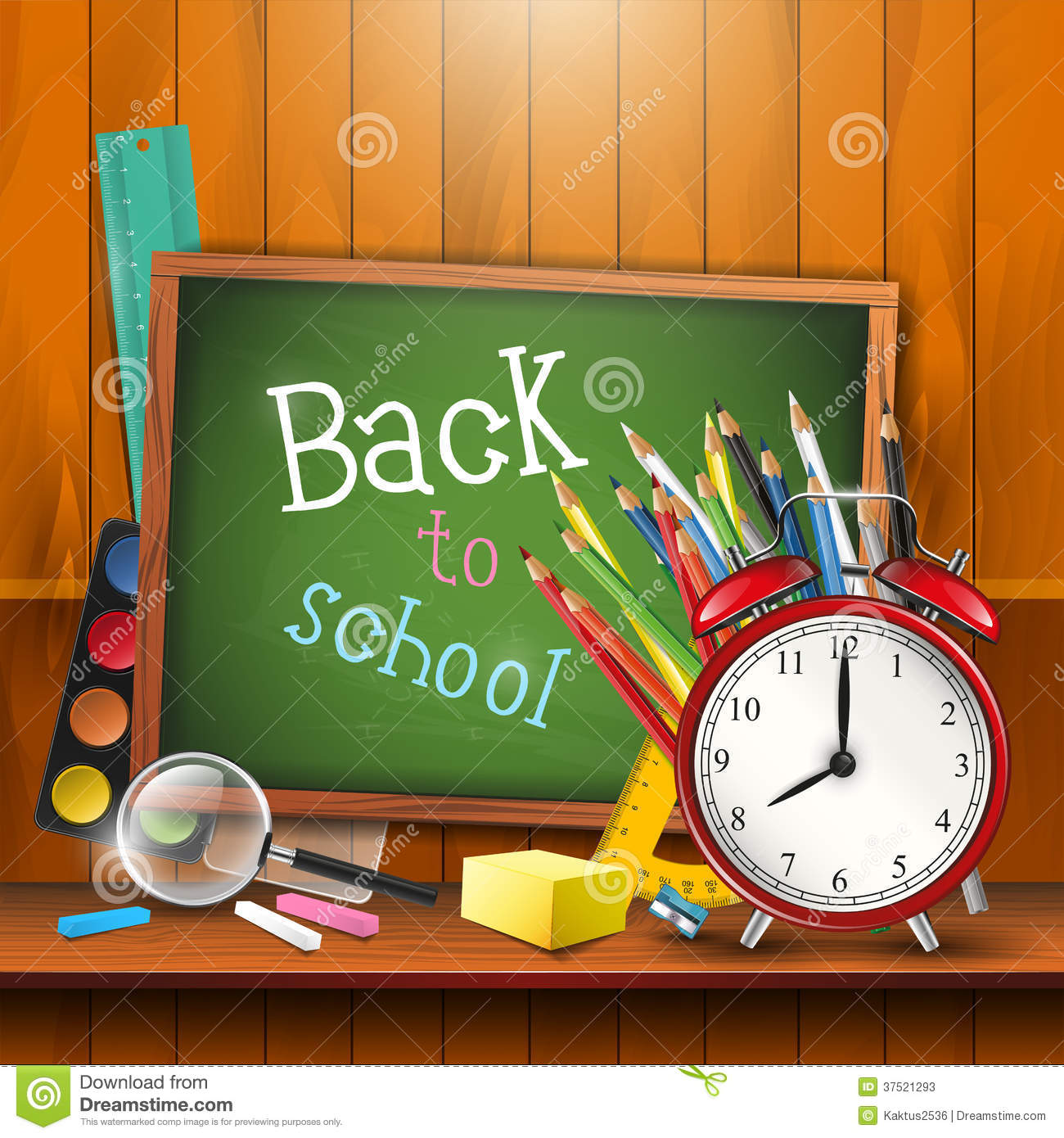 Հաշվի՛ր տրված թվերի գումարն ու տարբերությունը։
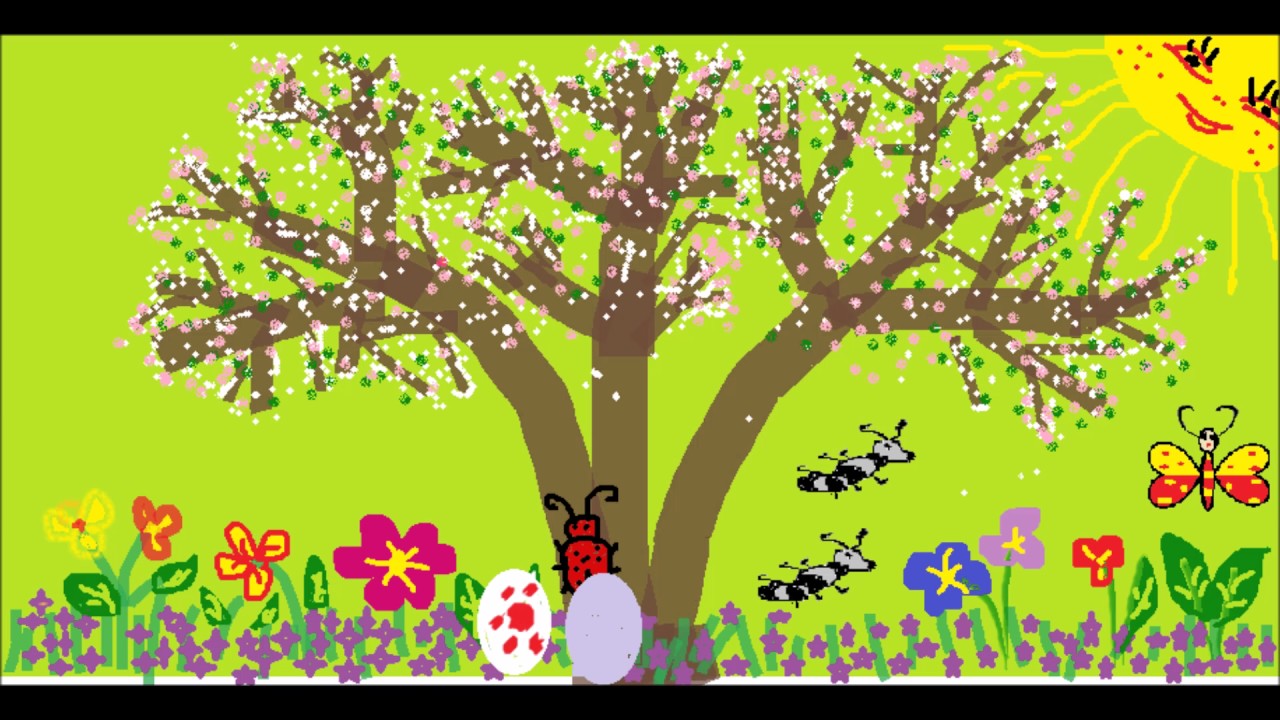 Քանի՞ օր ունի շաբաթը, դասավորիր 
շաբաթվա օրերը ճիշտ հերթականու-
թյամբ։Շաբաթվա ո՞ր օրն ես շատ սիրում։
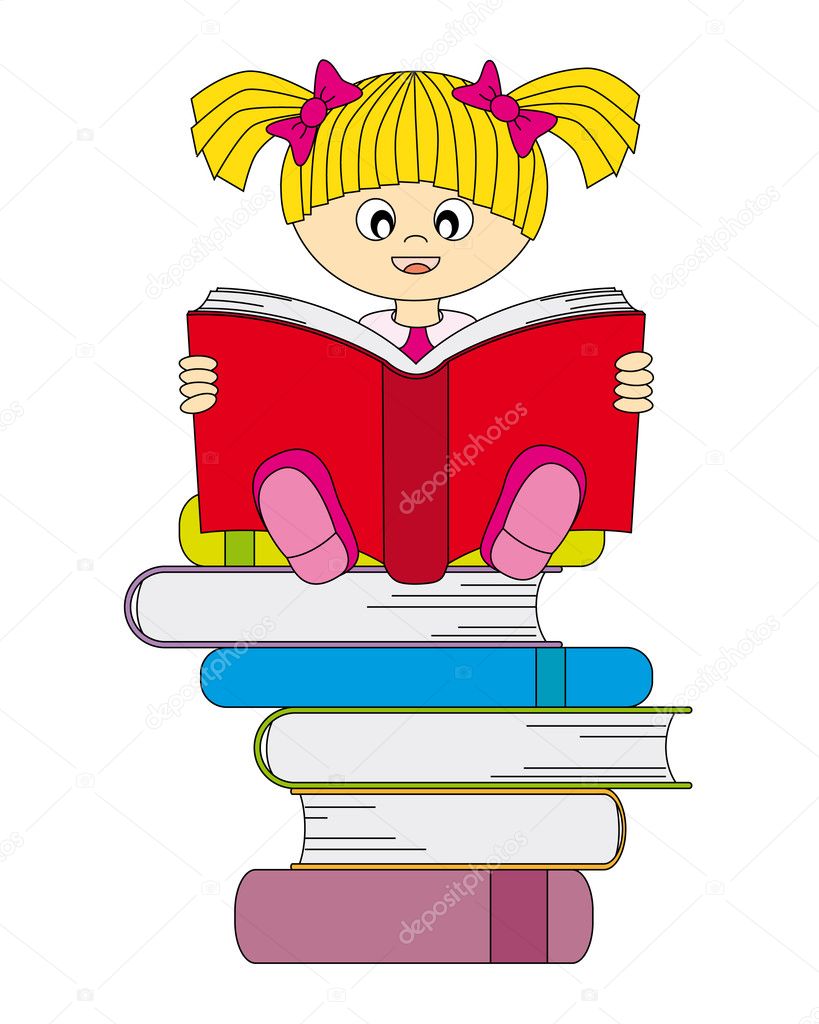 Ին՞չ երկրաչափական պատկերներից է կազմված նկարը։Հաշվիր և ասա ՝ ո՞ր երկրաչափական պատկերն է ամենաշատը նկարում պատկերված։
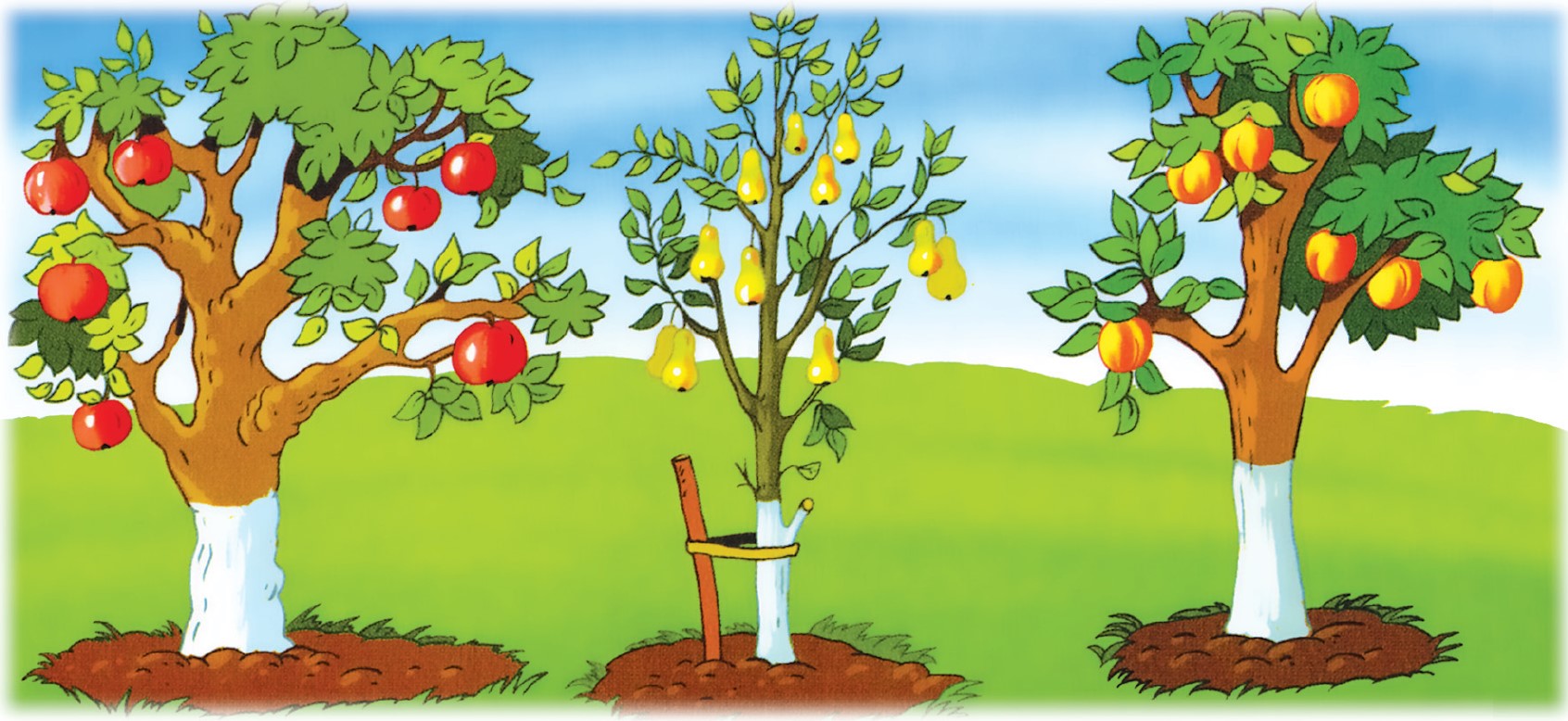 Պապիկը այգուց քաղեց  11կգ  խնձոր,  5 կգ  դեղձ և 3 կգ տանձ։Ընդամենը  քանի՞ կիլոգրամ միրգ  քաղեց  պապիկը։
Լուծի՛ր խնդիրը,  կազմիր նմանատիպ խնդիրներ և առաջարկիր ընկերներիդ։
Անվանի՛ր երկնիշ կլոր տասնյակները և դասավորիր աճման կարգով։
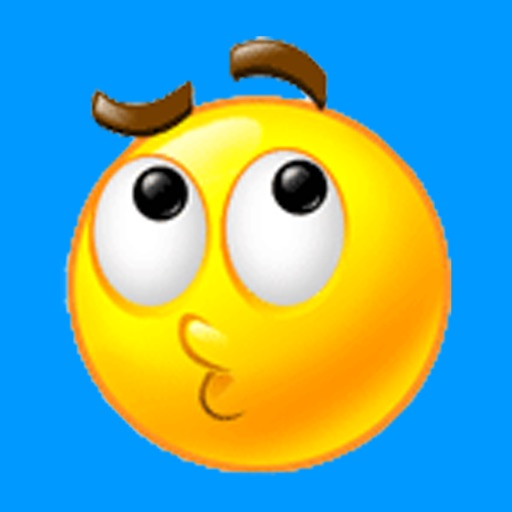 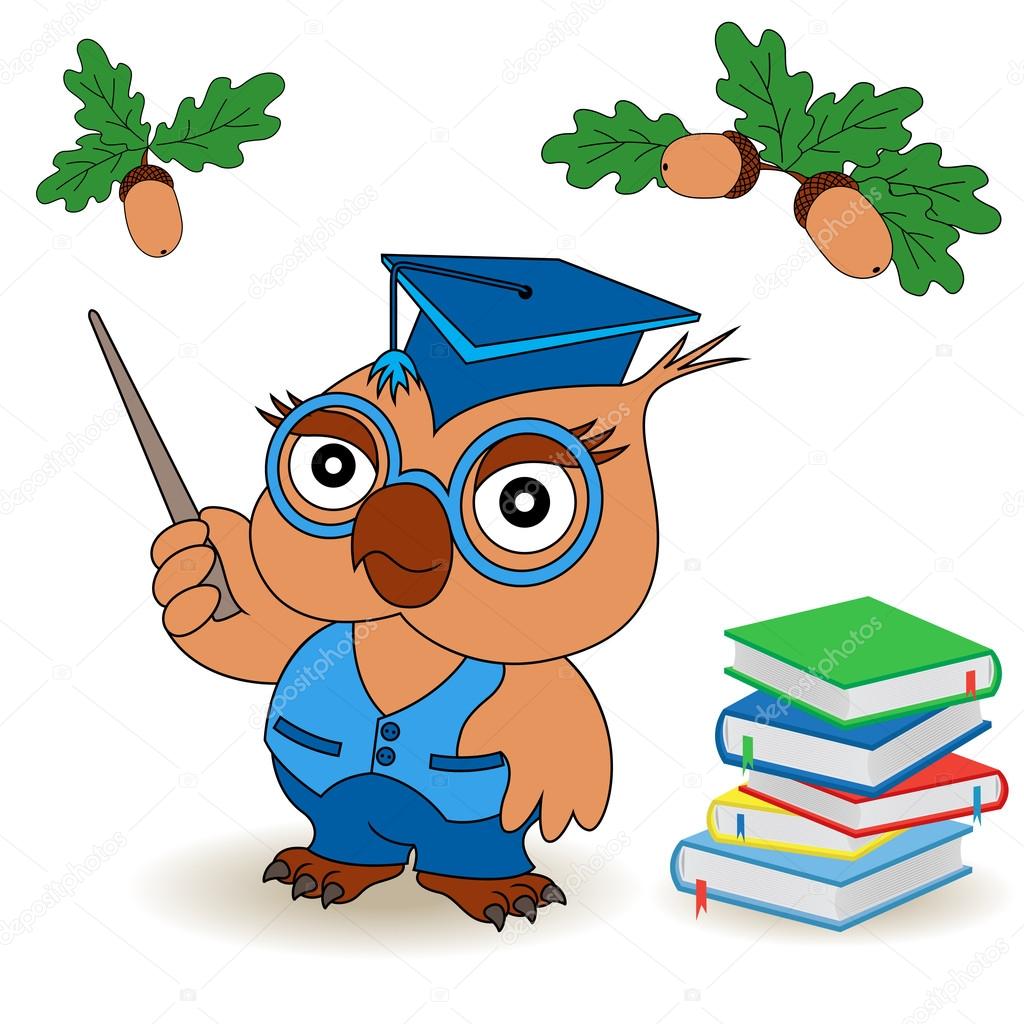 Կատարիր գործողություններ տասնյակների հետ։
Սիրելի՛ առաջին դասարանցի, մաթեմատիկայի հետաքրքիր աշխարհը հրաժեշտ է տալիս քեզ ։Հաջորդ հանդիպմանը սպասիր երկրորդ դասարանում։